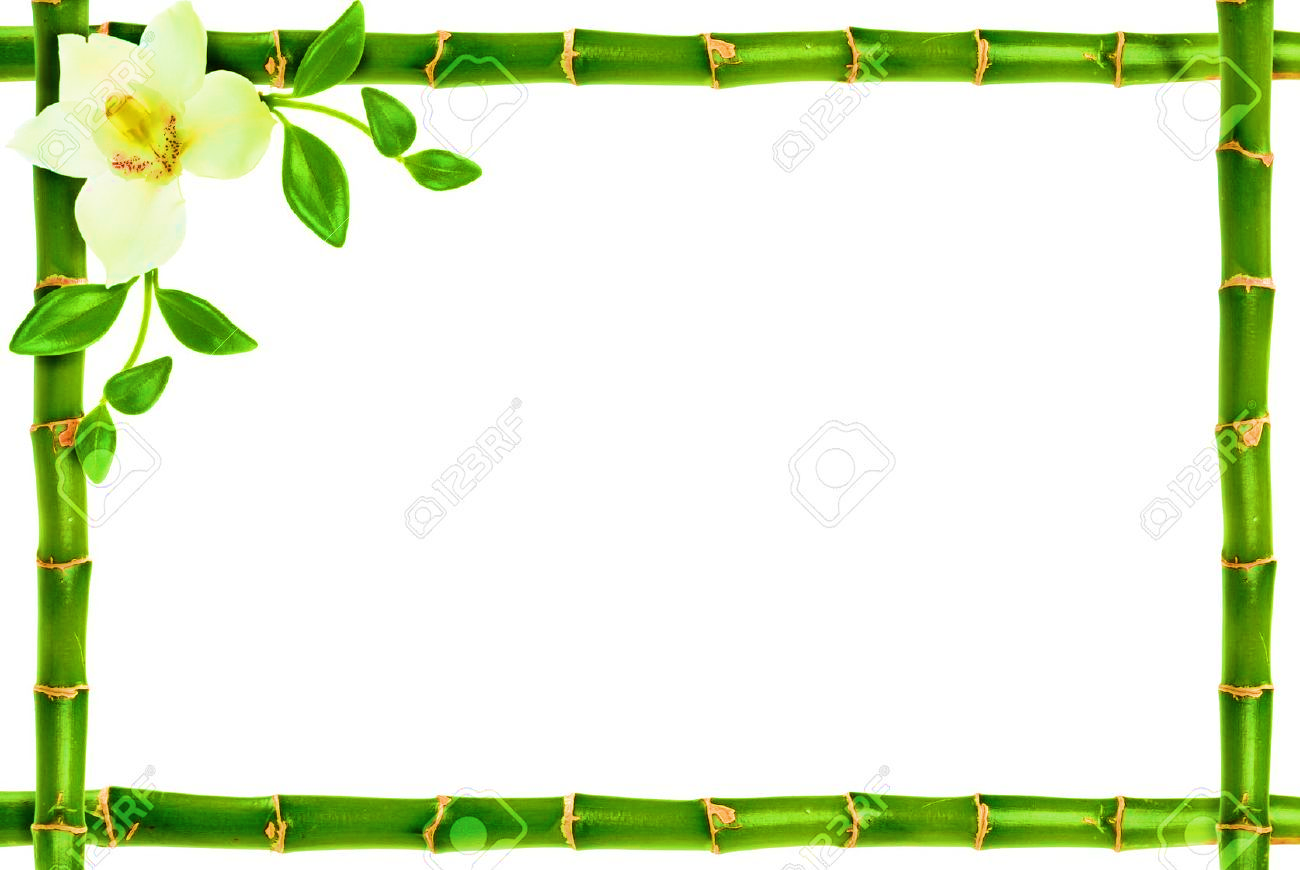 আজকের পাঠে সবাইকে  শুভেচ্ছা
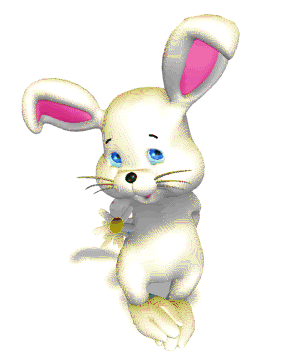 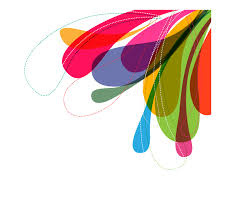 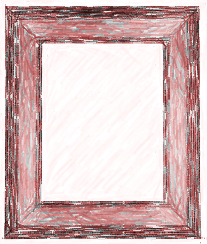 শিক্ষক পরিচিতি
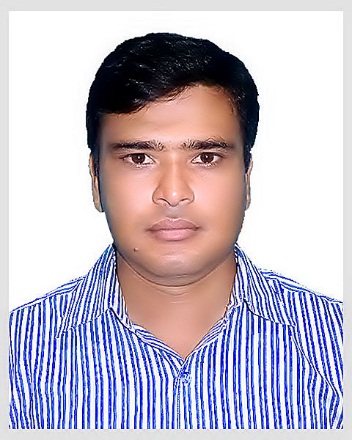 আবু হোসাইন মোঃ আসাদুল ইসলাম
সহকারী শিক্ষক
বাদাঘাট সরকারি প্রাথমিক বিদ্যালয়
তাহিরপুর, সুনামগঞ্জ।
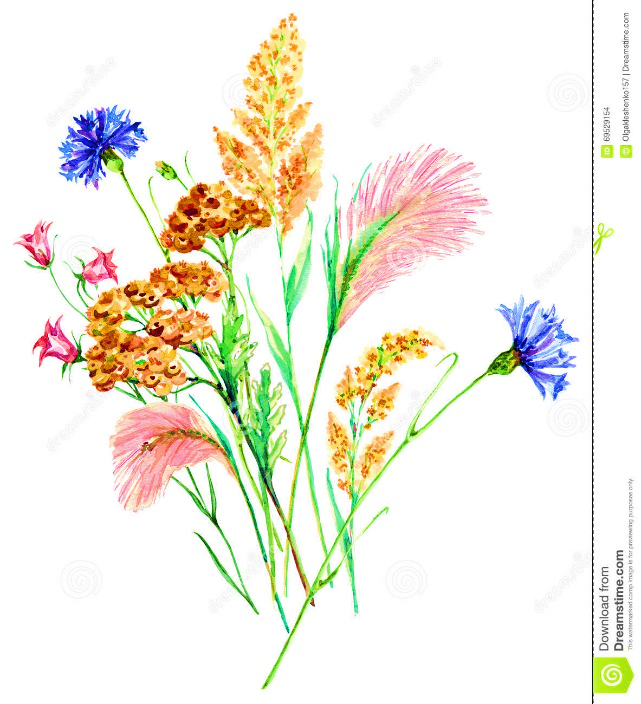 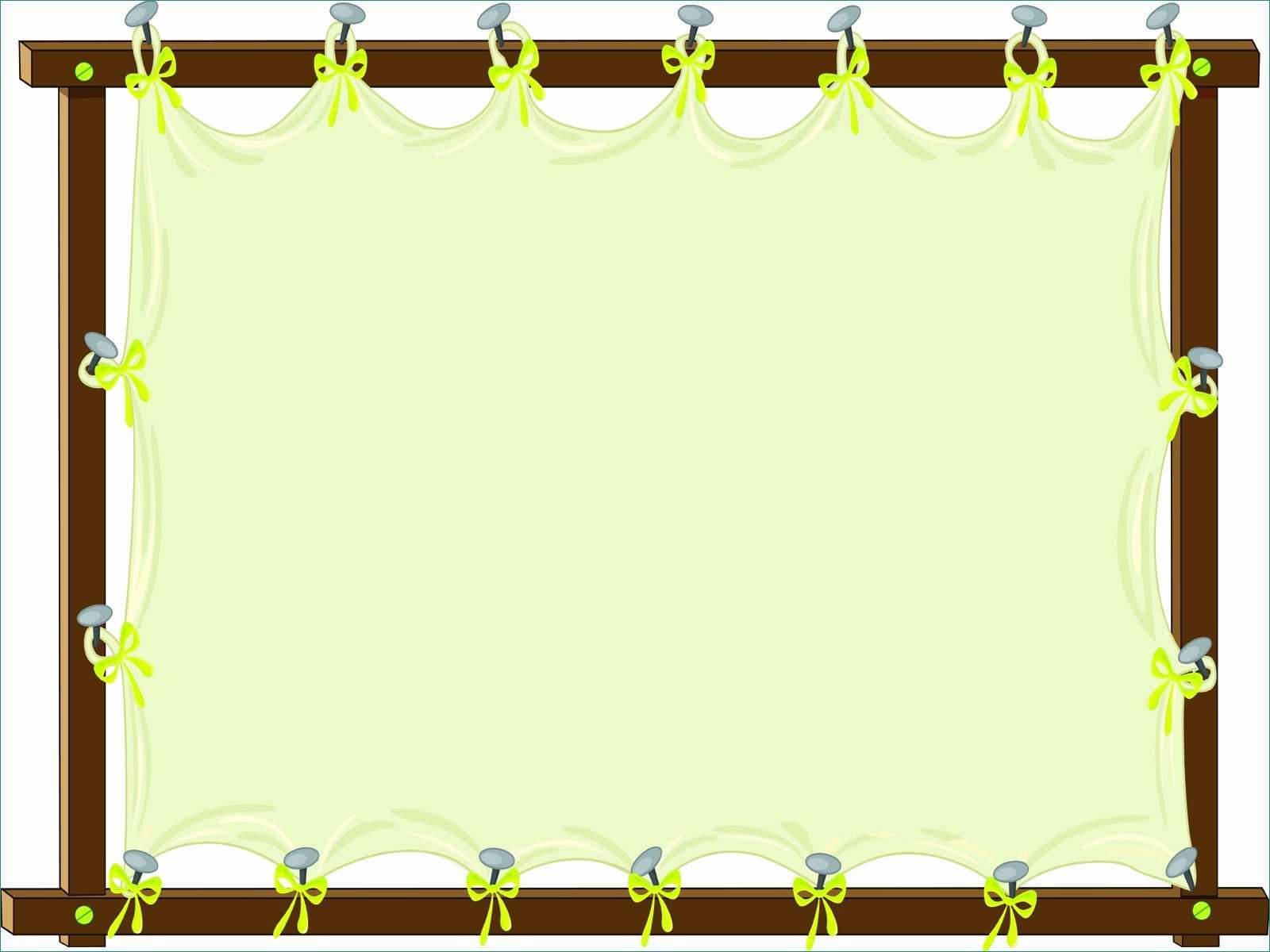 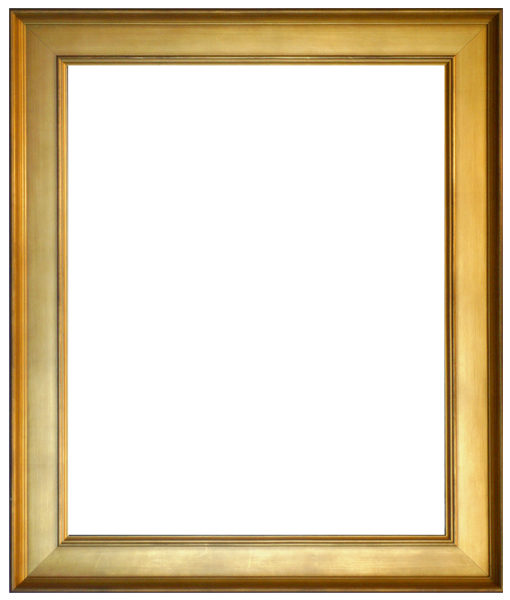 পাঠ পরিচিতি
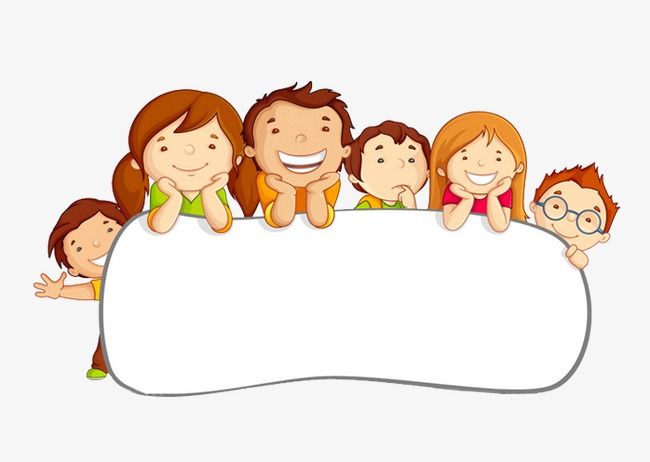 শ্রেণি: চতুর্থ
অধ্যায়ঃ ৩য়
বিষয়: বাংলাদেশ ও বিশ্ব পরিচয়
পাঠ: বাংলাদেশের ক্ষুদ্র নৃ-গোষ্ঠী (চাকমা)
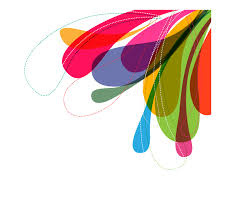 শিখনফল
২.৩.২ চাকমা, মারমা, সাওতাল ও মণিপুরীদের সংস্কৃতি (পোশাক, খাদ্য ও উৎসব ইত্যাদি) বর্ণনা করতে পারবে; 
২.৩.৩ শিশুরা বিভিন্ন ক্ষুদ্র নৃ-গোষ্ঠির জীবনধারা ও সংস্কৃতির প্রতি শ্রদ্ধাশীল হবে।
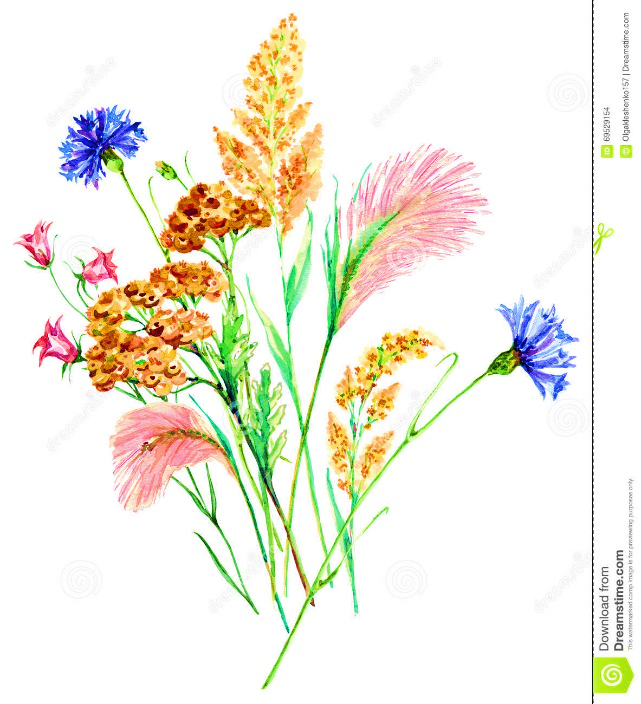 নিচের ছবিগুলো লক্ষ্য কর
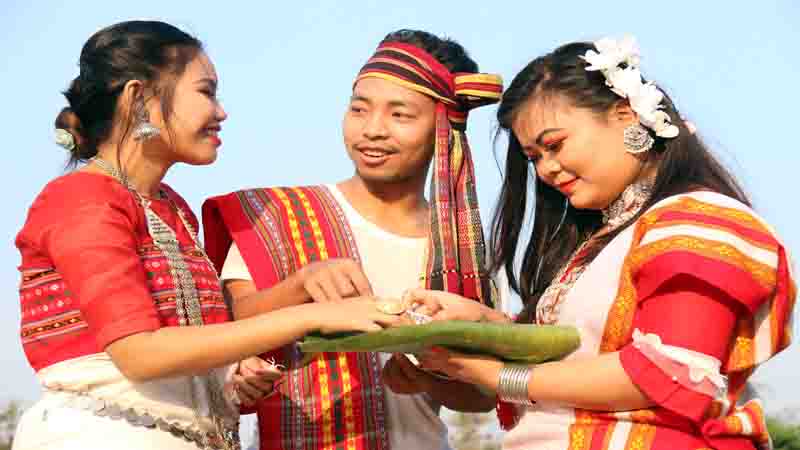 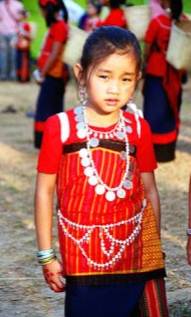 নিচের ছবিগুলো লক্ষ্য কর
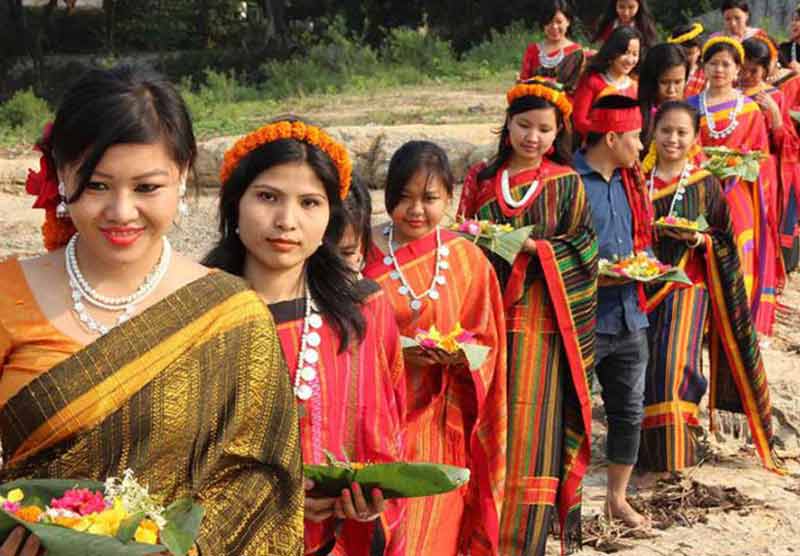 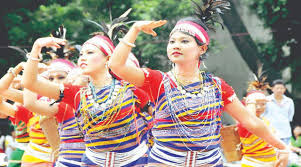 ছবিগুলো বাংলাদেশের কোন নৃ-গোষ্ঠীর?
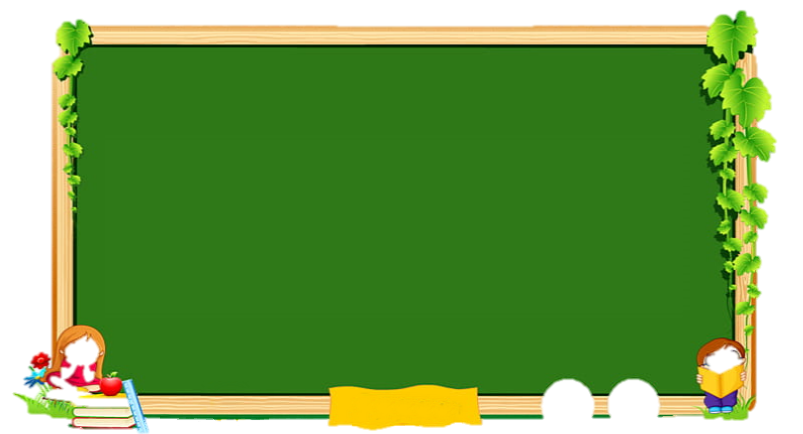 আজকের পাঠের বিষয়-
চাকমা
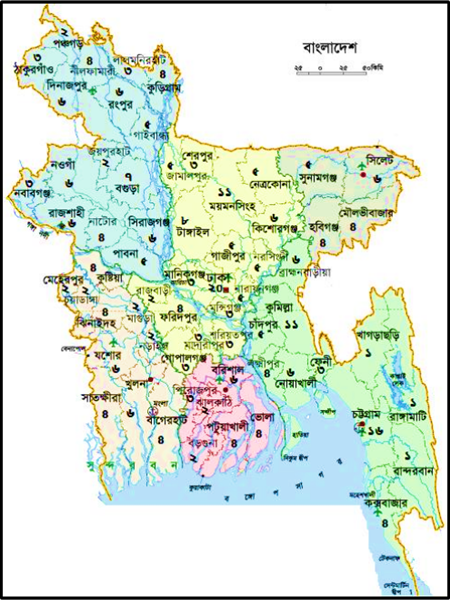 বাংলাদেশের রাঙামাটি ও খাগড়াছড়ি
জেলায়  চাকমা বাস করে।
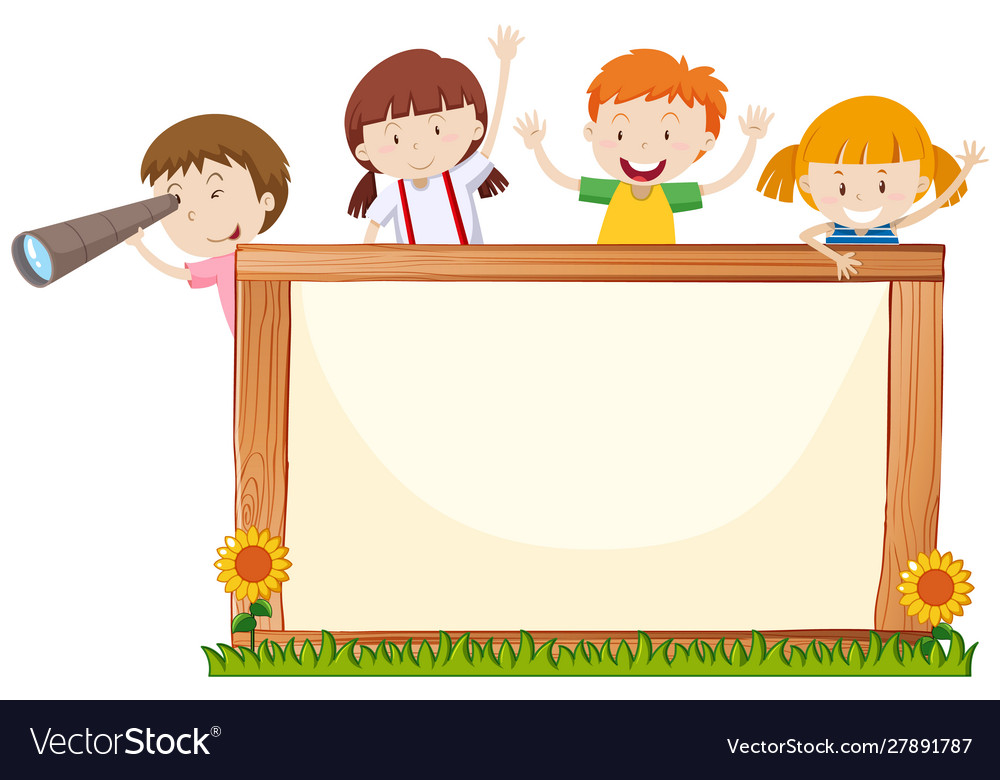 চাকমাদের জীবন‌ধারা
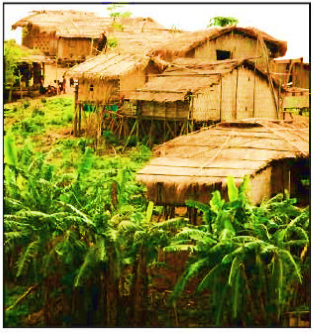 চাকমাদের মাচার মতো ঘর।
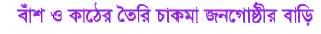 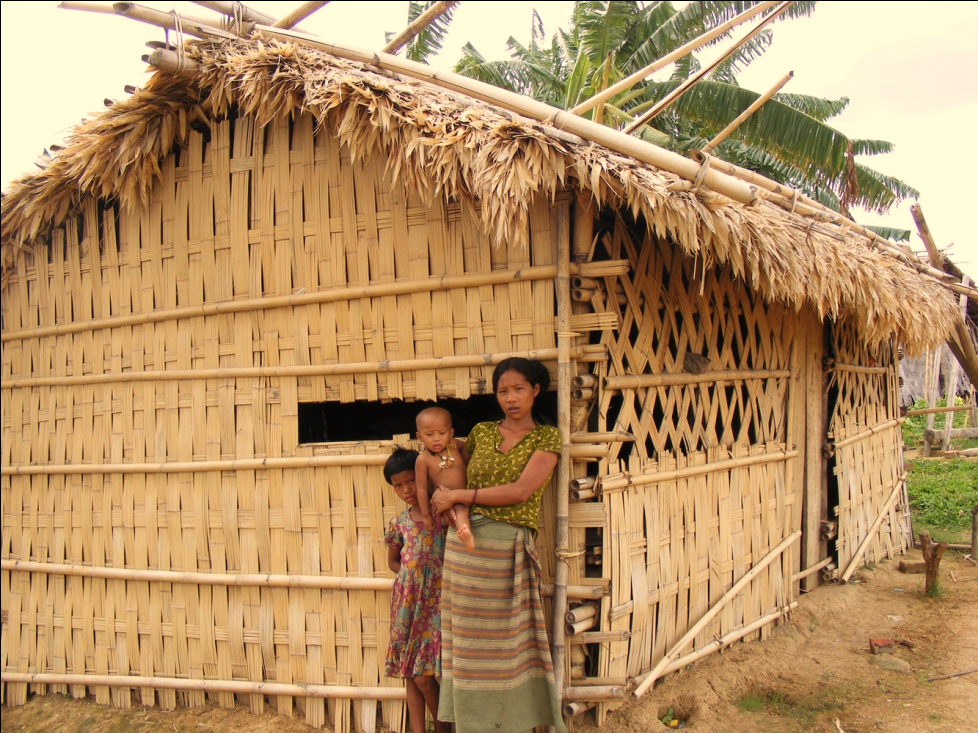 চাকমা  পরিবার
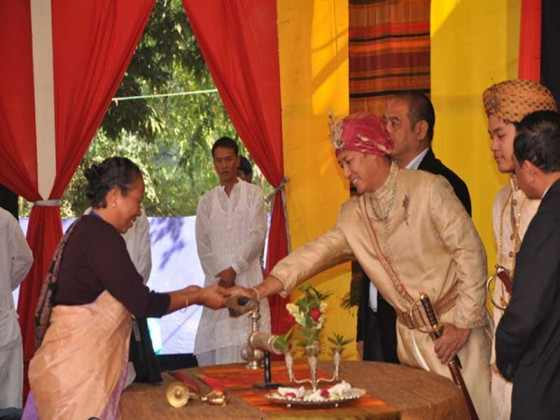 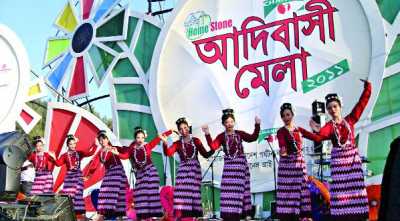 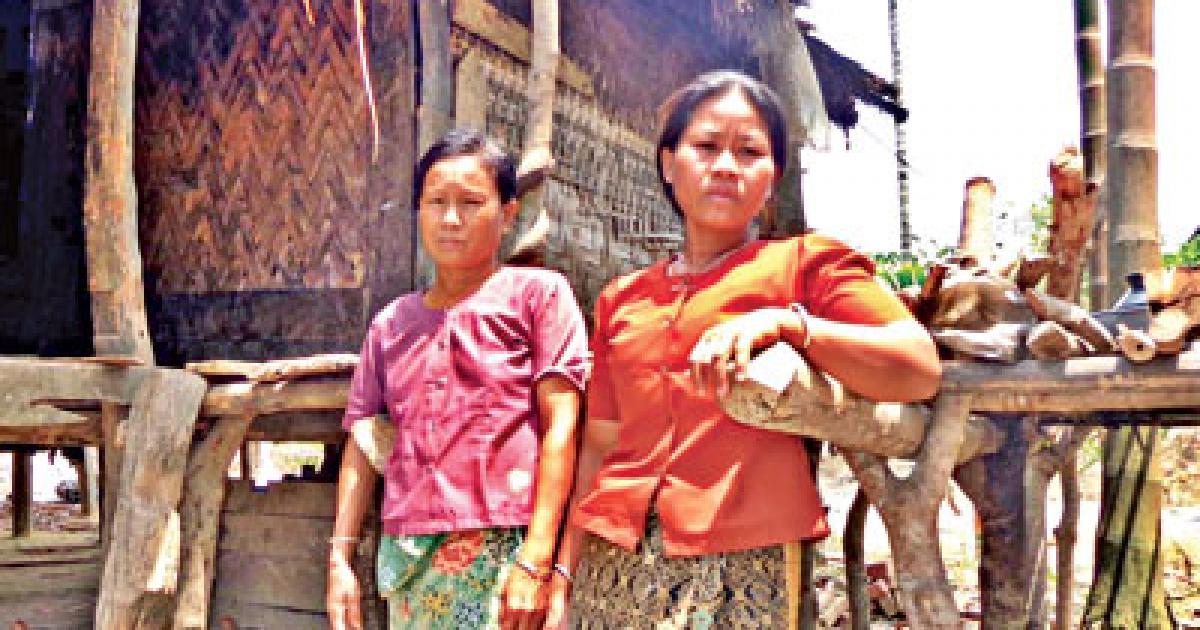 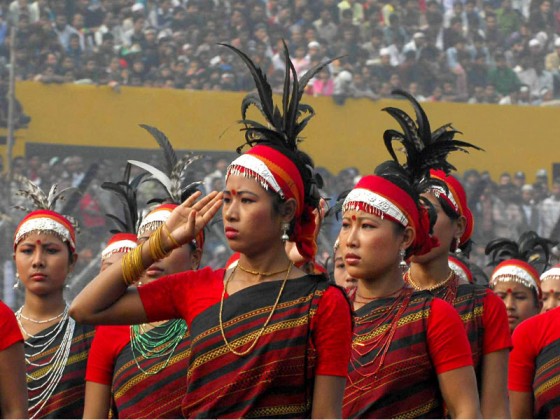 চাকমাদের নিজেদের রাজা আছেন এবং প্রতিটি গ্রামে একজন গ্রামপ্রধান থাকেন, যাকে চাকমারা ‘কারবারি’ বলে।
অর্থনৈতিক জীবন
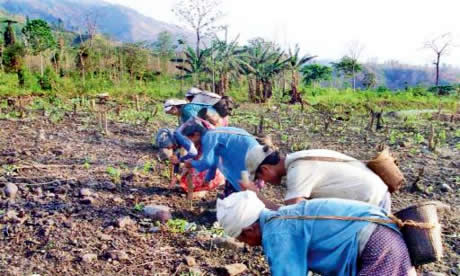 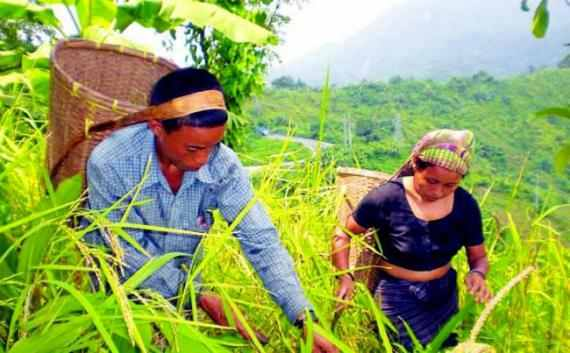 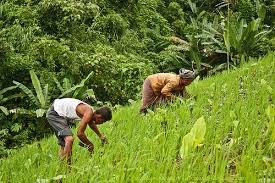 চাকমারা সাধারণত ‘জুমচাষ’ পদ্ধতিতে কৃষিকাজ করেন।
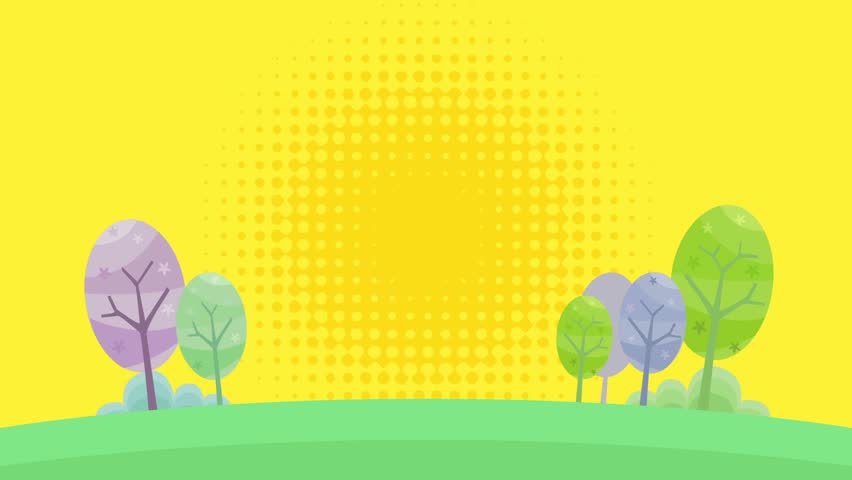 সাংস্কৃতিক জীবন
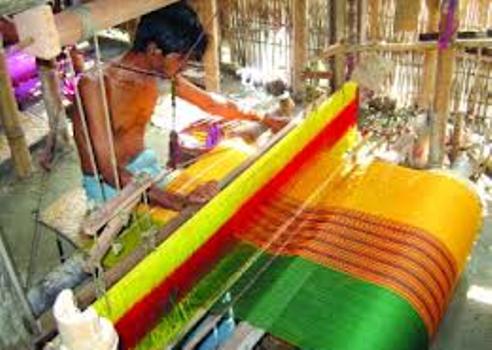 চাকমারা নিজেদের তাঁতে নানা নকশায় বিভিন্ন পোশাক তৈরি করে।
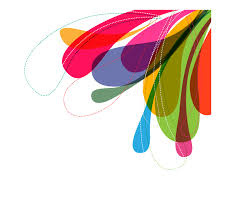 চাকমা মেয়েদের পোশাক
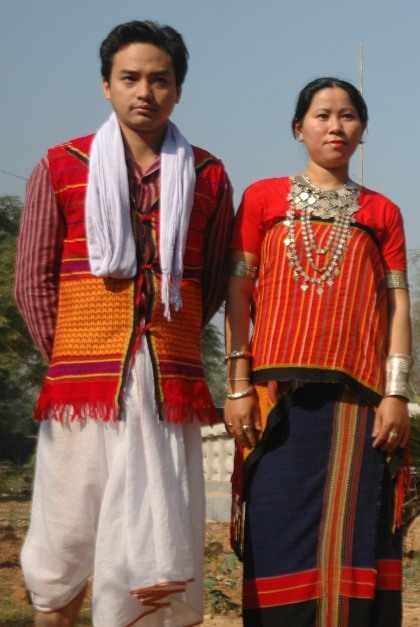 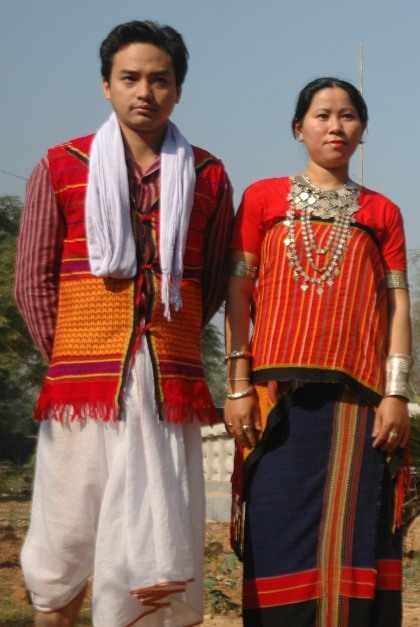 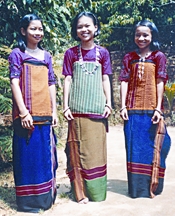 হাদি
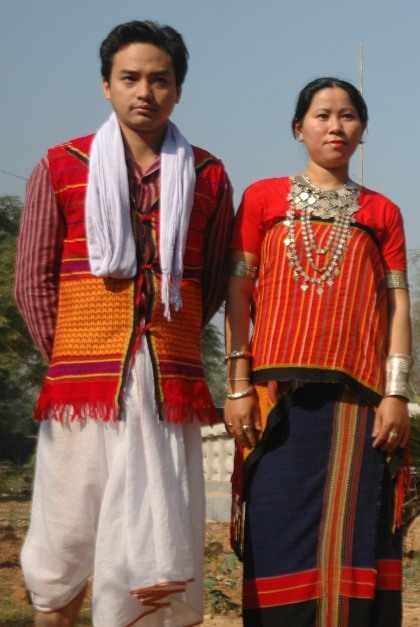 পিনোন
নারীদের পোষাকের নাম পিনোন এবং হাদি।
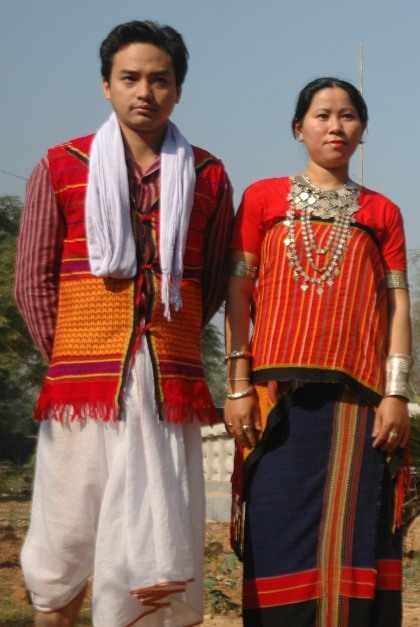 চাকমা পুরুষদের পোশাক
চাকমা পুরুষরা সাধারণত ফতুয়া ও লুঙ্গি পড়ে।
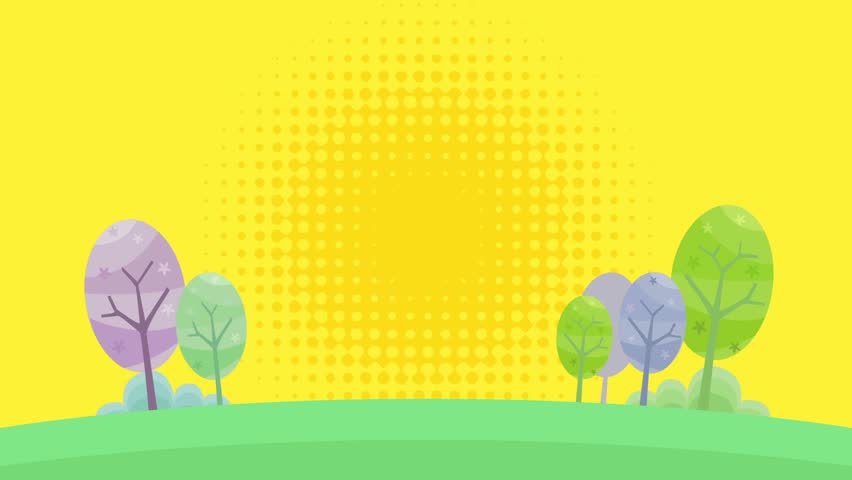 ধর্মীয় জীবন
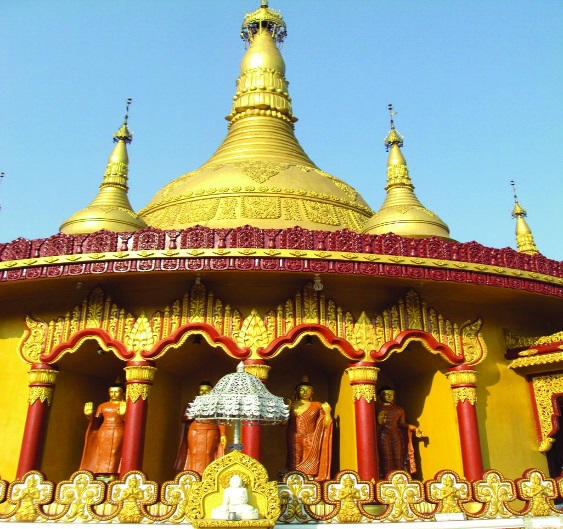 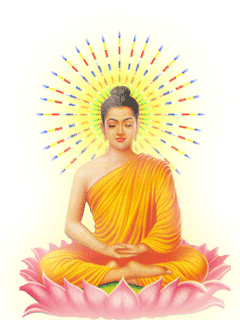 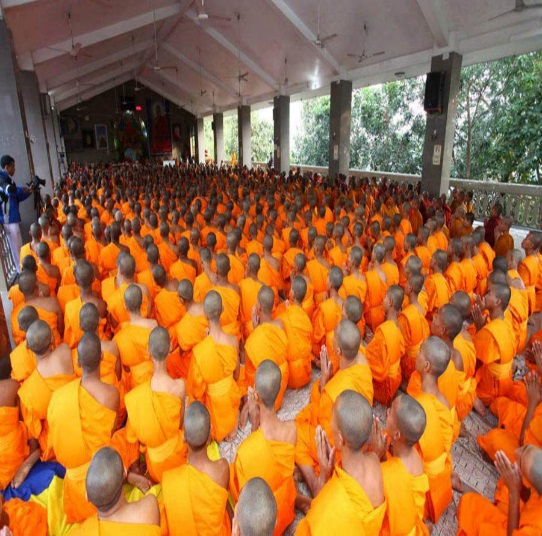 চাকমারা বৌদ্ধ ধর্মাবলম্বী।
উৎসব
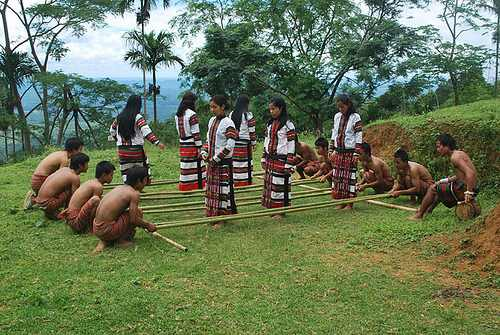 চাকমাদের উৎসব হচ্ছে ‘বিজু’ ।
চাকমাদের খাদ্য
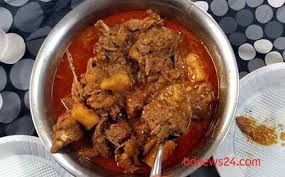 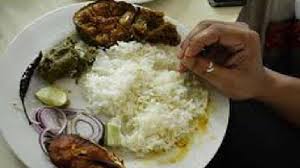 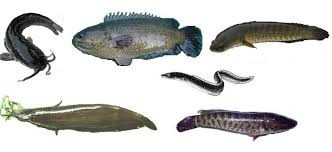 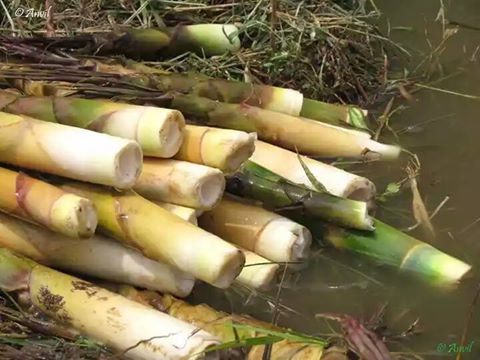 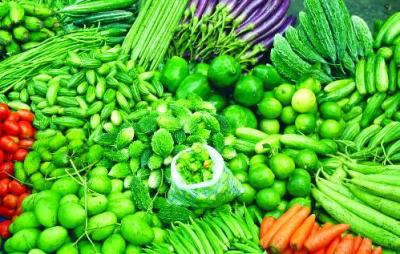 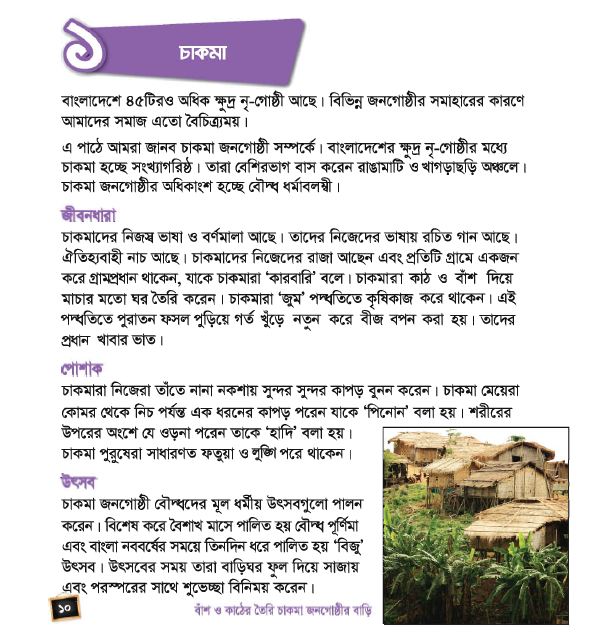 বইয়ের সাথে সংযোগ স্থাপন
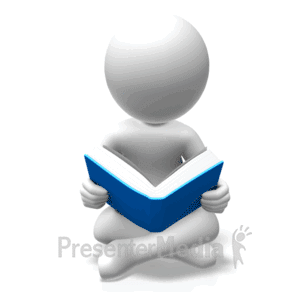 বাম পাশের শব্দের সাথে ডান পাশের শব্দের মিল কর
মূল্যায়ন
বাম
ডান
জুম পদ্ধতিতে
চাকমাদের গ্রাম প্রধানকে বলে
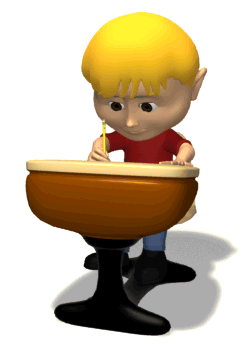 চাকমার চাষ করে
বিজু
বৈশাখ মাসে পালিত হয়
কারবারি
বৌদ্ধ পূর্ণিমা
চাকমাদের প্রধান উৎসব
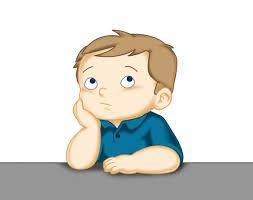 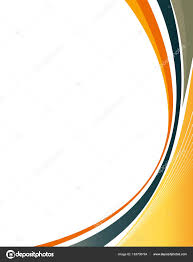 একক কাজ
প্রশ্নের উত্তর লেখঃ
১
চাকমাদের গ্রাম প্রধানকে কি বলা হয়?
উত্তরঃ
চাকমাদের গ্রাম প্রধানকে কারবারি বলে।
২
চাকমারা কোন পদ্ধতিতে চাষাবাদ করেন?
‘জুম’ পদ্ধতিতে চাষাবাদ করে।
উত্তরঃ
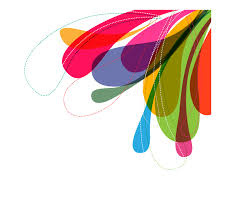 চাকমাদের জীবনযাত্রার বর্ণনা দাও।
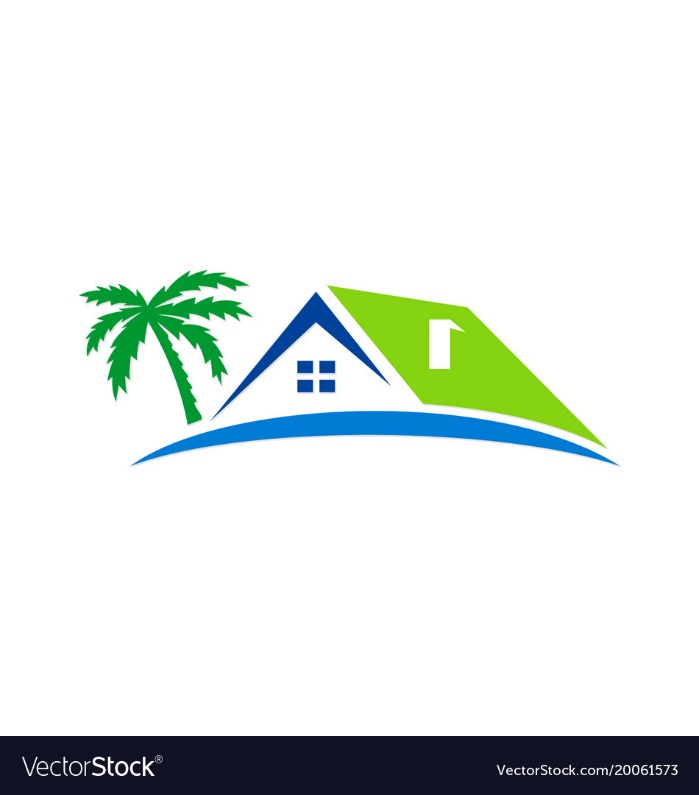 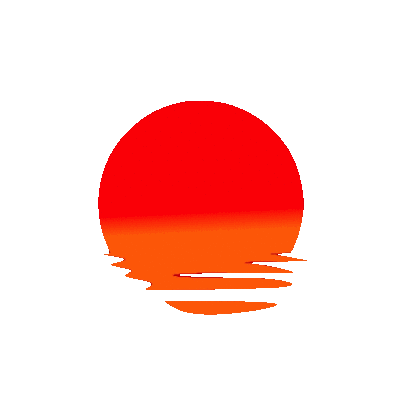 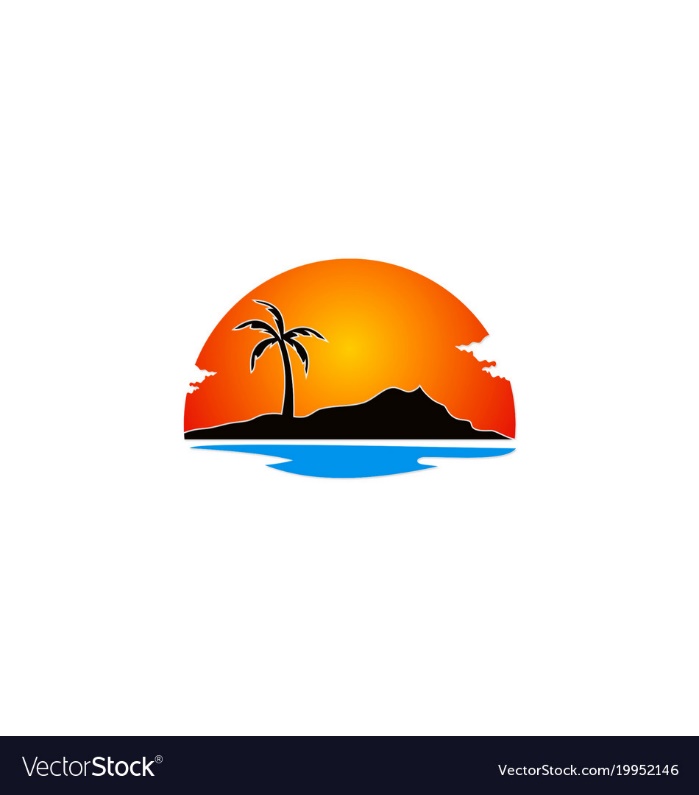 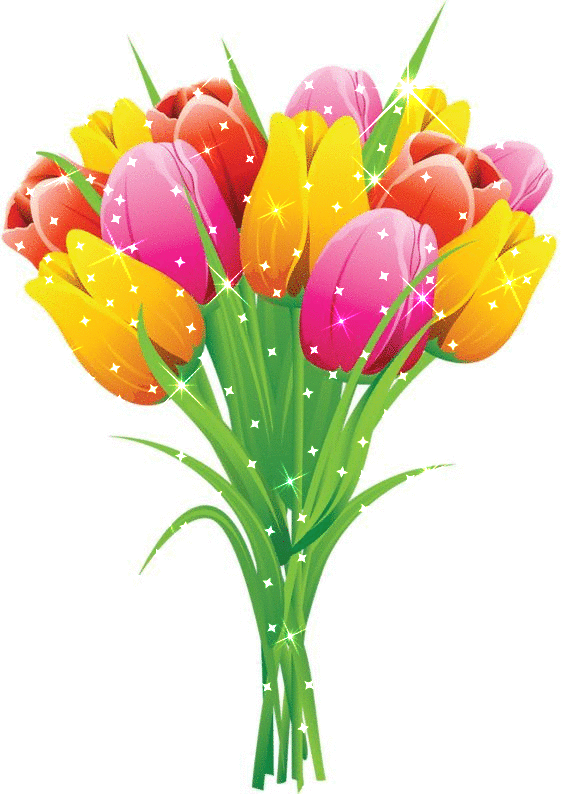 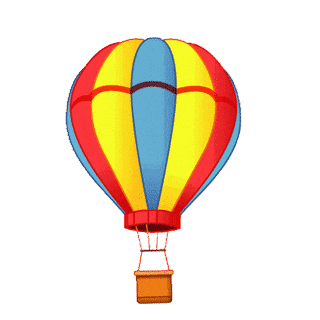 সবাইকে ধন্যবাদ